First Response Emergency Care
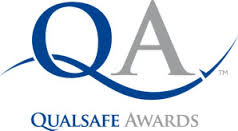 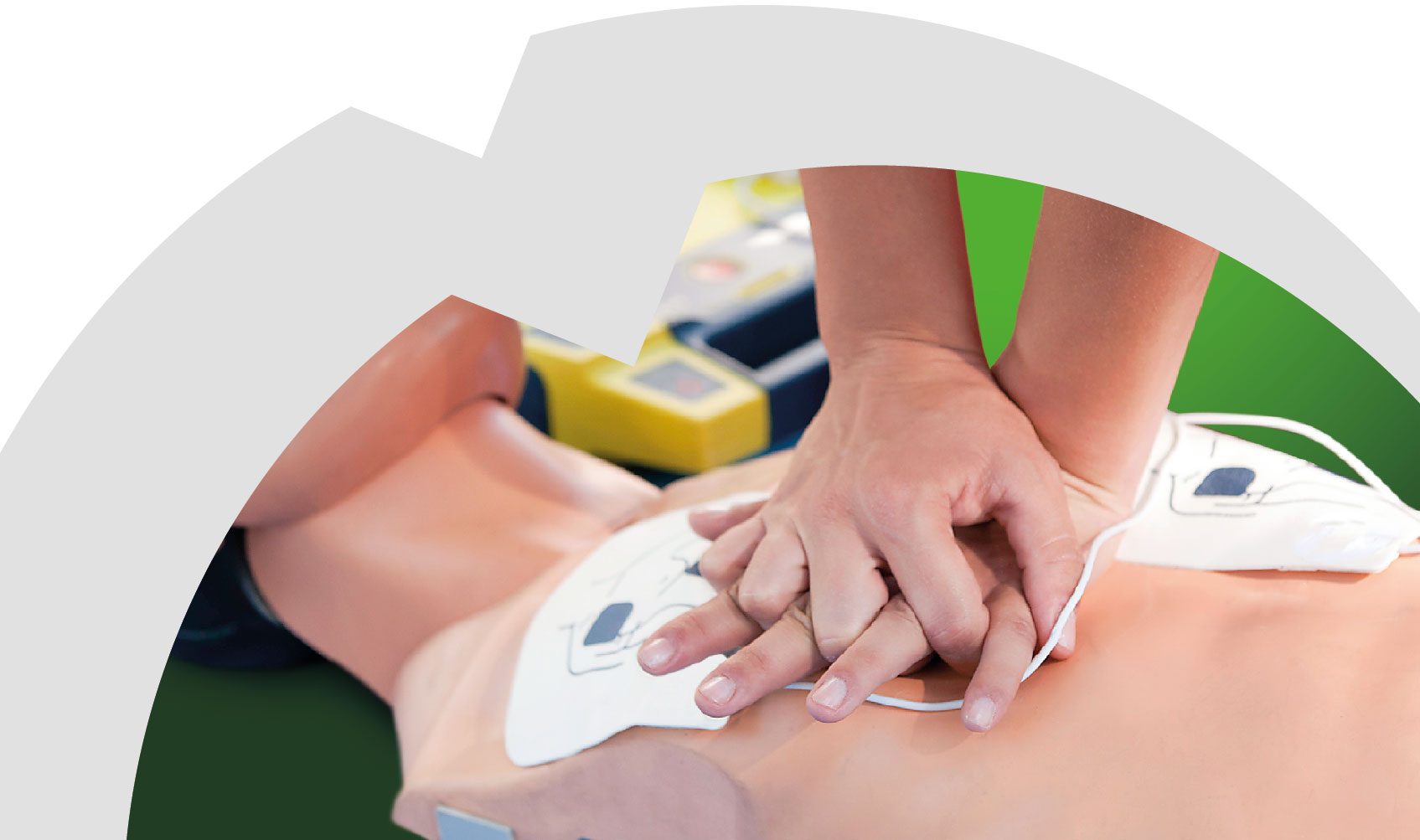 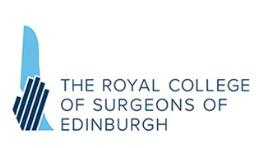 Welcome
[Speaker Notes: Hello & Welcome
introductions
House keeping
Ice breaker]
Day One
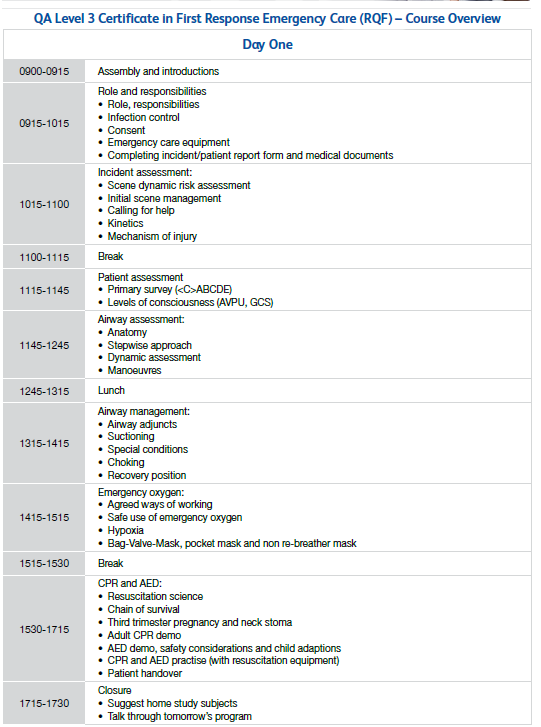 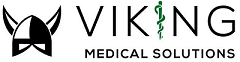 The role of the first responder
Minimising infection risks
Wash hands before and after giving help 
Wear disposable glovesWear protective clothing if neededCover your own cuts with a plaster 
Dispose of contaminated waste carefullyUse sterile, undamaged, in-date dressings
Assessing the situation
What happenedNumber of casualtiesHistory, signs, symptoms
Protecting from dangers
Assess for further dangerProtect yourself first
Getting help
Ask bystandersWhich emergency services?Recognise your limitations
Prioritising treatment
Most urgent thing firstMost urgent person firstOffer support and comfort
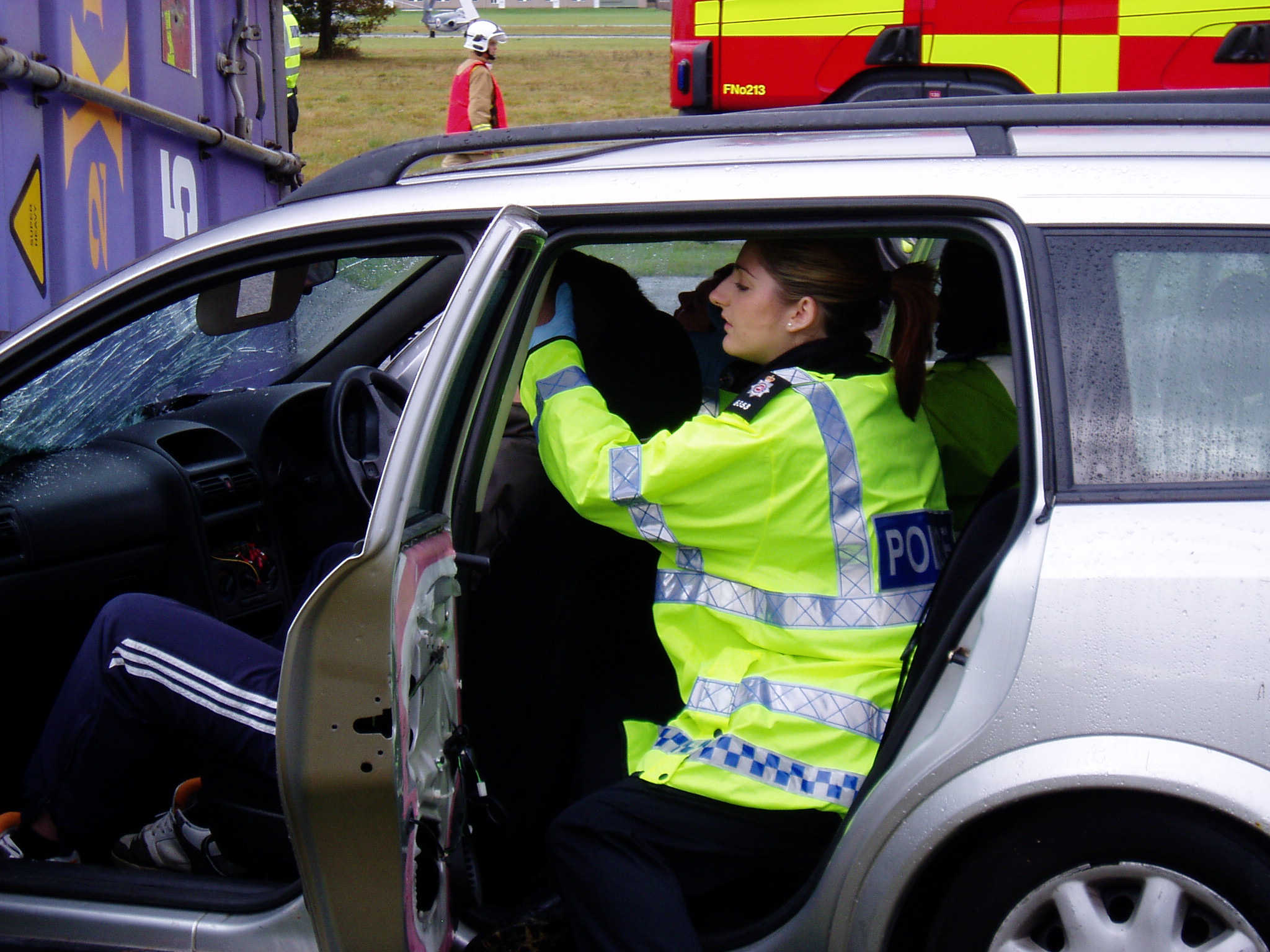 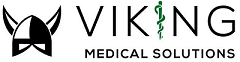 Consent
Voluntary 
Made without pressure or Influence  
Informed 
Treatment explained including benefits and risks and what could happen if they don’t. 
Capacity  
The patient must have the mental capacity to understand Information and decide.
Implied 
Patient is incapacitated or unresponsive.
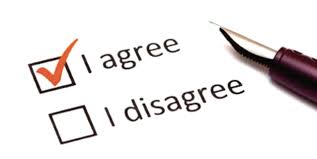 A conscious patient MUST give their permission 
before they receive ANY type of medical attention.
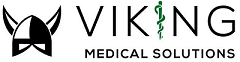 Scene survey & Initial scene management
DANGERS – safety to yourself & your colleague
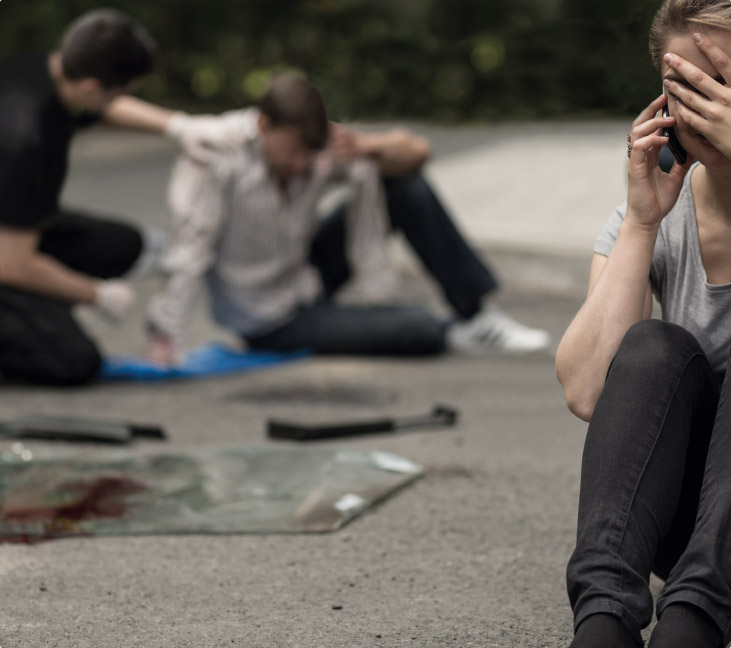 What things should you consider before treating anyone?
What happened?
Further danger?
Can you cope?
Number of casualties?
Emergency services?
Who needs help first?
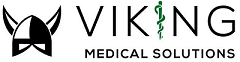 Kinetics
Injury prediction 
Information drawn from the scene and the patient. Obtaining an complete history and accurate assessment can significantly improve a patients treatment plan and potential recovery.     
Kinetics 
Who hit what?
What speed?
Mechanisms involved? 
Restraint or protection?

MORE SPEED = MORE DAMAGE 

KE = 1/2 M V2

Kinetic Energy (KE) size of the individual, the speed of impact
Mass (M) body weight 
Velocity (V) represents the speed of the body 

Deceleration force
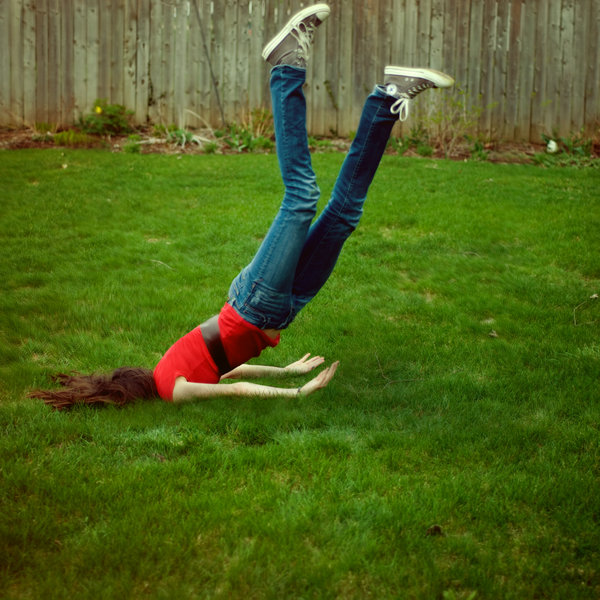 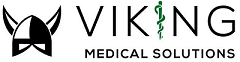 [Speaker Notes: 150LB MAN ON BIKE AT 30MPH = (900 * 75) 67,500
160LB MAN ON BIKE AT 30MPH = (900 * 80) 72,000
150LB MAN ON BIKE AT 40MPH = (1600*75) 120,000]
Mechanism of Injury
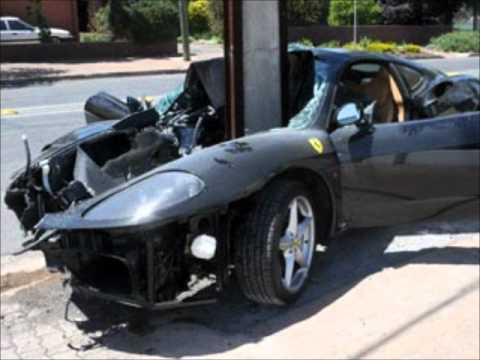 Mechanism of Injury 
Traffic collisions 
Frontal impact
Side impact 
Deceleration injuries 
Airbags 
Secondary protection systems 
Motor cycle collision 
Pedestrian collisions 
Falls 
Falls from greater than twice the height of the individual have the potential to produce significant injuries.
Blast injuries
Primary injury – show wave damaging gas-containing organs and burns from being in close proximity to the blast. 
Secondary injury –  high speed objects causing injuries such as minor lacerations to severe crushing or death.
Tertiary injury - thrown as a result of the explosion and will be caused either by the patient hitting and object or landing upon.
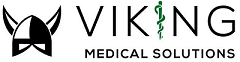 The primary survey
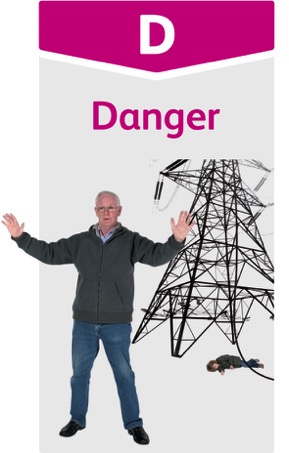 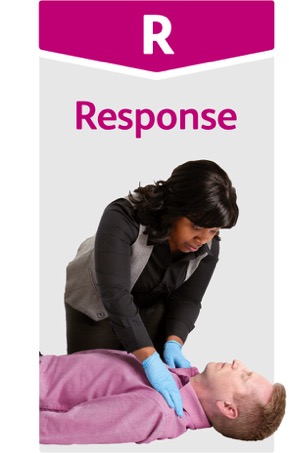 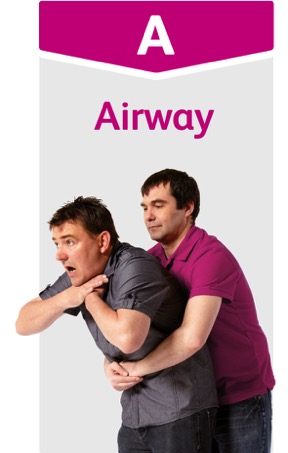 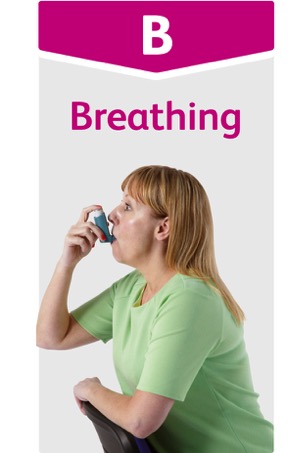 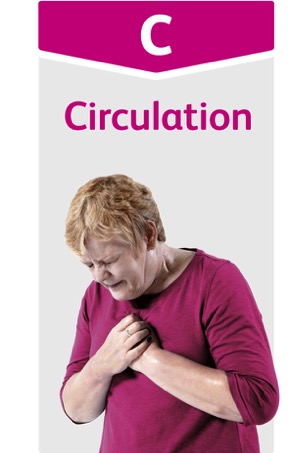 Treat life-threatening conditions as soon as you find them, before moving on
You might not get as far as C
“Catastrophic Bleeding” can be prioritised before “Airway”
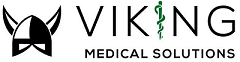 Confused
Inappropriate words
Utters sounds
No verbal response
Localises pain
Responds only
Levels of response – AVPU in more detail
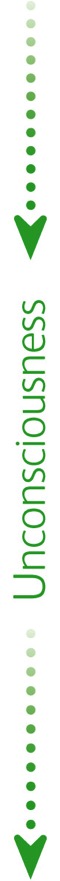 A
Alert
V
Voice
P
Pain
U
Unresponsive
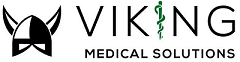 Airway anatomy
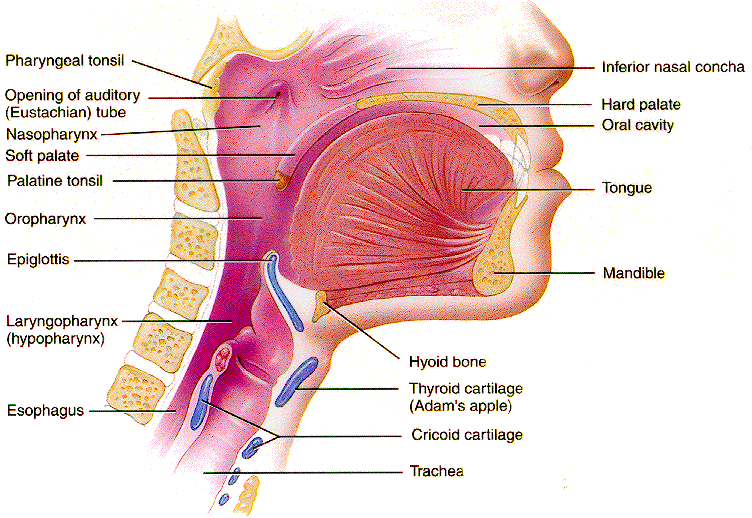 Nasal Cavity
Oral Cavity
Tongue
Epiglottis
Oesophagus
Trachea
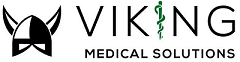 The respiratory system
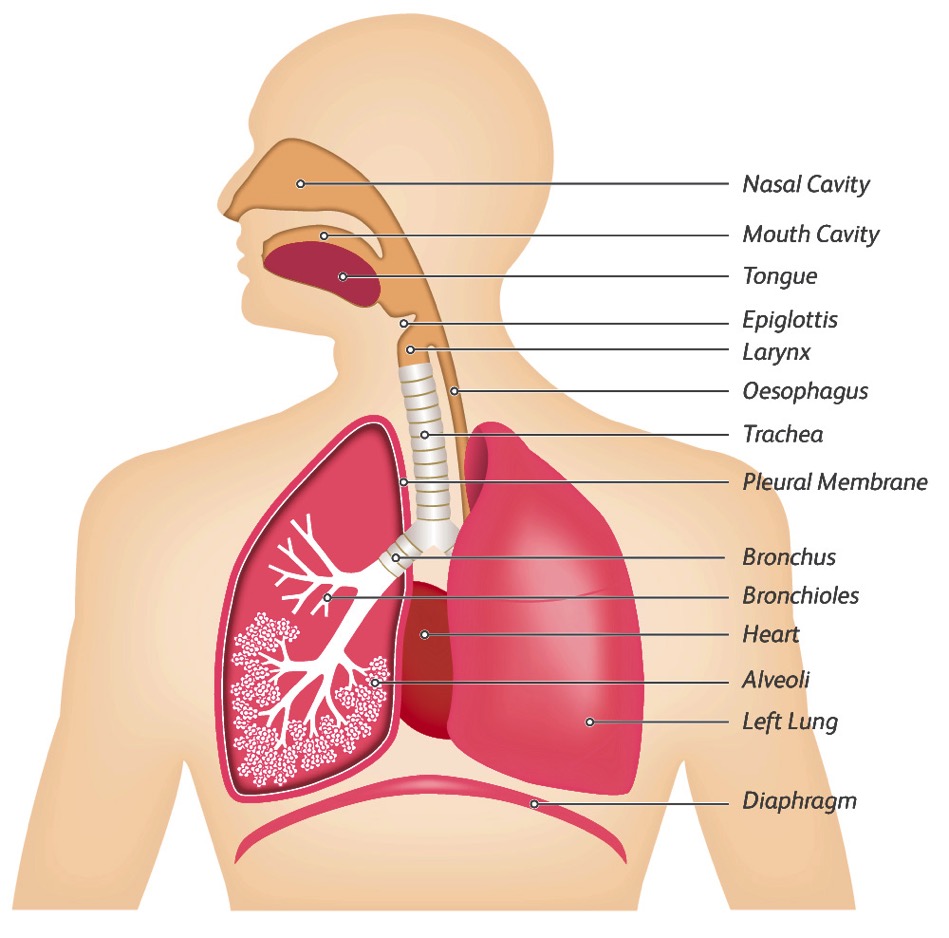 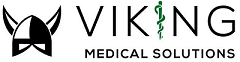 The respiratory system
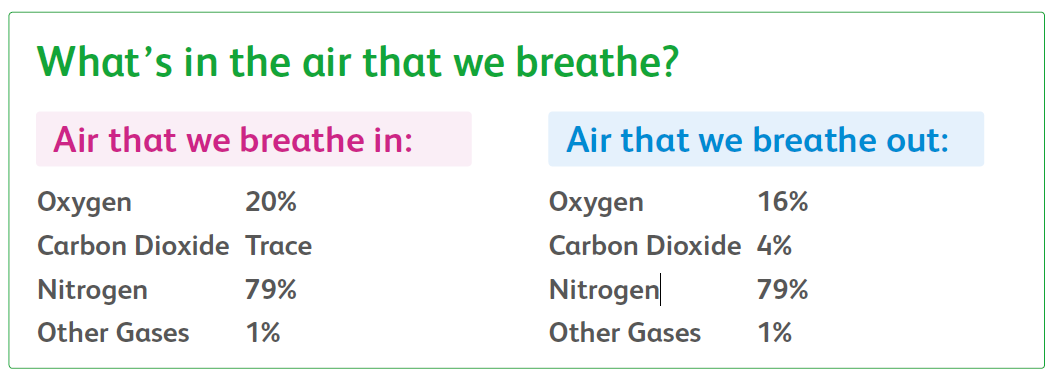 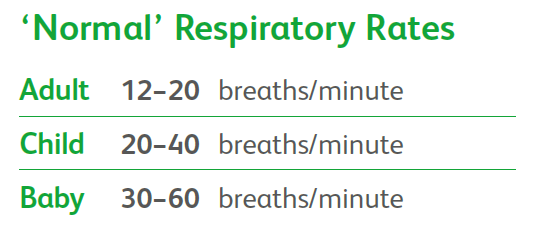 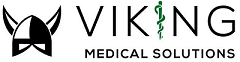